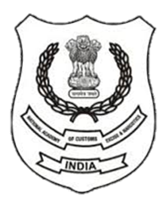 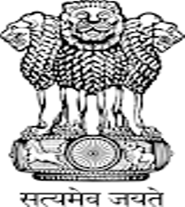 ISD
I
ITC AND IIIIIIIIIIIII
ITC and ISD


K SRINIVASAN, IRS
ASSISTANT COMMISSIONER,
 CHENNAI.
1
PRESENTATION PLAN
INPUT TAX CREDIT (ITC): LEGAL PROVISIONS
ITC: CONCEPTS
WHO IS ELIGIBLE FOR ITC
FEATURES OF ITC PROVISIONS
INPUT SERVICE DISTRIBUTOR (ISD)
FEATURES OF ISD PROVISIONS
2
ITC LEGAL PROVISIONS.…
Definitions:
 Section 2(5): Agent
 Section 2 (19): Capital goods
 Section 2 (46): Electronic credit ledger
 Section 2(48) :  Existing Law (Important)
 Section 2 (59): Inputs
 Section 2 (60): Input services
 Section 2 (61): Input service Distributor
 Section 2 (62): Input tax
Section 2 (63): Input Tax Credit (ITC)
 Section 2 (67): Inward supply
 Section 2 (82): Output tax
3
….ITC LEGAL PROVISIONS….
Definitions:
Section 2 (83): Outward supply 
Section 2 (85): Place of business
Section 2 (88): Principal
Section 2 (98): Reverse charge
Section 7: Supply
Section 2 (117) r/w section 37: Valid return 
Section 10: Composition Levy
Section16: Eligibility and Conditions for taking ITC
Section25(3): Voluntary Registration
Section37 to 40: Return
Section41: Claim of ITC & provisional acceptance thereof
 Section42: Matching, reversal & reclaim of ITC
4
….ITC LEGAL PROVISIONS….
Section 41 (1): Credit of self-assessed ITC in electronic credit ledger
Section 49 (5): Utilisation & Cross-utilisation of ITC
Section 54 (3): Refund of unutilised ITC
Transitional provisions:
Section 140: Transfer of unutilised/unavailed Cenvat credit to electronic credit ledger-in different situations
Section 18(4): Reversal of credit while switching over to composition from normal scheme or where the supplies become exempt absolutely
Section 142(3): Claim of cenvat credit to be disposed of under the existing law (C.EX. Act or Rules)
5
INPUT TAX CREDIT: CONCEPTS….
Input tax credit means credit of input tax - section 2 (63)
Input tax means - section 2 (62):
Basket of CGST & IGST under CGST Act
Basket of SGST & IGST under SGST Act
Basket of UTGST & IGST under UTGST Act
IGST under section 12 of  IGST Act
Tax charged on supply of goods and / or services  used or intended to be used 
in the course of business
in furtherance of business
Includes tax paid on reverse charge basis under section 9(3)and(4) but does not include tax paid under Composition Levy.
6
….INPUT TAX CREDIT: CONCEPTS….
Input means - section 2 (59):
any goods (subject to certain exceptions) other than capital goods
used or intended to be used by supplier
in the course or furtherance of business 
subject to exceptions under Section 17(5)
Capital goods specified in section 2 (19)-subject to exceptions under Section 17(5)
Input services means - section 2 (60):
any services (subject to certain exceptions)
used or intended to be used by supplier
in the course or furtherance of business 
subject to exceptions under Section 17(5)
7
….INPUT TAX CREDIT: CONCEPTS….
Electronic credit ledger means ITC ledger in electronic form maintained at GSTN - section 2 (46)
Inward supply means receipt of goods and / or services whether by purchase, acquisition or any other means and whether or not for consideration – section 2 (67)
Output tax means CGST / SGST/ IGST/UTGST chargeable on taxable supply of goods and / or services made by him or by his agent and excludes tax payable on reverse charge basis – section 2 (82) 
Outward supply means supply of goods and / or services whether by sale, transfer, barter, exchange, licence, rental, lease or disposal made or agreed to be made in the course or furtherance of business except such supplies where tax is payable on reverse charge basis – section 2 (83)
8
….INPUT TAX CREDIT: CONCEPTS
Place of Business includes a place from where the business is ordinarily carried on and includes a warehouse, a godown or any other place where a taxable person stores his goods, provides or receives goods and / or services or where he maintains his books of accounts or where he is engaged in business through an agent - section 2 (85)
Reverse charge means the liability to pay tax by the recipient instead of the supplier in respect of such categories of supplies as notified under sec 9(3) and 9(4) of CGST Act and Sec and Sec 5(3) and(4) of IGST Act – section 2 (98)
Supply means the supply as per section 7 – 
Valid return means return filed with payment of full tax as self assessed as per the said return – section 2 (117) r/w section 39
9
WHO IS ELIGIBLE FOR ITC
Every registered person - section 16(1)
A person who has applied for registration within 30 days of becoming liable for registration - section 18(1):
entitled to ITC of input tax in respect of goods held in stock (inputs as such and inputs contained in semi-finished or finished goods)* held in stock on the day immediately preceding the date from which he becomes liable to pay tax 
A person who has taken voluntary registration u/s 25(3) - section 18(1b):
entitled to ITC of input tax in respect of inputs held in stock on the day immediately preceding the date of registration
A person switching over to normal scheme from composition scheme u/s 10 - section 18(1c):
entitled to ITC of input tax in respect of inputs and Capital goods held in stock on the day immediately preceding the date from which he becomes liable to pay tax as normal taxpayer
10
WHO IS ELIGIBLE FOR ITC
Where an exempt supply of goods and service becomes taxable supply-Section 18(1d):


entitled to ITC of input tax in respect of inputs and Capital goods held in stock on the day immediately preceding the date from which such supply becomes taxable
11
FEATURES OF ITC PROVISIONS….
Full ITC allowed on capital goods in one go
ITC in respect of pipelines within the premises, plant and machinery fixed to earth by foundation or structural support including foundation and  structural support thereto is also allowed-Section 17
No ITC if value and tax, chargeable on goods/ services received, is not paid within 180 days from the date of Invoice- 2nd Proviso to Section 16(2)
12
FEATURES OF ITC PROVISIONS….
ITC of input tax paid on goods and / or services used for making taxable supplies by a taxable person allowed subject to fulfillment of four conditions – section 16(2):
he should be in possession of tax paying document or debit note issued by a supplier;
he has received the goods and / or services;
the tax charged on such supply has been actually paid to the government;
he has furnished the return
ITC entitlement only on receipt of last lot of goods where goods are  received in lots / instalments – proviso to section 16(2)
13
FEATURES OF ITC PROVISIONS......
where a recipient fails to pay to the supplier of services, the value of supply of goods/services along with tax payable within 180 days from the date of issue of invoice by the supplier, an amount equal to the input tax credit availed by the recipient shall be added to his output tax liability, along with interest thereon from the date of taking credit- Section 16(2) r/w Rule 2 of ITC Rules
14
….FEATURES OF ITC PROVISIONS….
Normally the ITC would be admissible only when the goods and / or services have been received by the taxable person
Explanation to section 16(2) provides for deemed receipt of goods by principal:
Taxable person would be deemed to have received the goods where the goods are delivered by the supplier to a recipient / any other person on the direction of such taxable person, whether acting as an agent or otherwise, before or during movement of goods, either by way of transfer of documents of title to goods or otherwise
15
….FEATURES OF ITC PROVISIONS….
Taking input tax credit in respect of inputs sent for job work-Section 19
Principal is allowed to take ITC  on inputs or capital goods even if these are sent directly to Job-worker;
(a) If the inputs are not received back within one year, the same shall be deemed to had been supplied by the principal to the job-worker on the day when the said inputs were sent out;
(b) For capital goods this period shall be three years;
the provisions at (a) and (b) above shall not apply to moulds and dies, jigs and fixtures, or tools sent out to a job-worker
If the inputs or capital goods are sent directly then the period on one/three year shall be counted from the date of receipt by job worker
16
….FEATURES OF ITC PROVISIONS….
Transfer of ITC permitted in case of change in constitution due to sale, merger, amalgamation etc. with specific provision for transfer of liabilities - section 18 (3)
No ITC on an invoice after the expiry  of one year from the date of issue of such invoice - section 18 (2)
No ITC beyond September of the following FY, to which invoice pertains, or date of filing of annual return, whichever is earlier - section 16 (4)
No rectification is permitted after September of next FY or filing of annual return, whichever is earlier
17
….FEATURES OF ITC PROVISIONS….
Proportionate ITC allowed:
where goods and/or services are partly used for business and non- business purposes - section 17 (1)
where goods and/or services are partly used for taxable (including zero-rated) and exempt supplies - section 17 (2)
Value of exempt supplies includes value of RCM supplies, transaction in securities, sale of land, sale of building, and specified in clause (b) of PARA 5 of schedule II-Section 17(3)
18
….FEATURES OF ITC PROVISIONS….
ITC not allowed, in case of capital goods, to the extent depreciation is claimed on tax component of capital goods under Income Tax Act - section 16 (3)
Reversal / Payment of ITC on switching over from normal to composition scheme or taxable goods and / or services becoming exempt - section 18 (4)
Reversal / Payment of ITC or payment of tax on TV, whichever is higher, in case of supply of capital goods on which ITC was availed - section 18(6)
19
….FEATURES OF ITC PROVISIONS….
In case of reversal of ITC on capital goods or for allowing after exemption period, the same shall be calculated by reducing 5% per quarter or part thereof (from the date of Invoice under which the same were received)
Recovery of wrongly availed ITC – section 73&74 
ITC available, only on provisional basis, as self-assessed in the return- Section 41(1) 
Provisional ITC can be utilized for payment of self-assessed output tax- Section 41(2)
ITC to be confirmed only after matching of supplier’s and recipient’s invoice details– section 42 (1) and (2)
20
….FEATURES OF ITC PROVISIONS….
ITC as self assessed in return to be credited to electronic credit ledger – section 41(1)
ITC can be used for making payment of output tax only – section 41(2) 
Manner of utilization of ITC – section 49(5):
ITC of IGST can be utilized towards payment of IGST, CGST, SGST and UTGST in that order
ITC of CGST can be utilized towards payment of CGST and IGST in that order
ITC of SGST can be utilized towards payment of SGST and IGST in that order
ITC of UTGST can be utilized towards payment of UTGST and IGST in that order
21
….FEATURES OF ITC PROVISIONS
No cross-utilization of CGST, SGST and UTGST credits i.e. CGST cannot be used for payment of SGST and UTGST and so on
Unutilized ITC can be claimed as refund in certain situations – section 54(3)
in case of exports of goods and / or services except where exported goods are subject to export duty
in case where rate of tax on inputs is higher than rate of tax on output
No refund if the goods are subjected to export duty or if supplier claims drawback
In other cases, unutilized ITC to be carried forward
22
ISD LEGAL PROVISIONS
Section 2 (61): ISD
Section 20: Manner of distribution of credit by ISD 
Section 21: Manner of recovery of credit distributed in excess by ISD 
Section 24 : Liability to be registered
Transitional Provisions:
Section 140(1) & (7): Amount of credit carried forward in a return to be allowed as ITC and eligible for distribution under this Act
23
INPUT SERVICE DISTRIBUTOR
Input Service Distributor (ISD) means - section 2 (61)
an office of supplier of goods and / or services  
which receives tax invoices towards receipt of input services 
which issues a prescribed document to a supplier of taxable goods and / or services having same PAN as that of ISD 
for the purposes of distributing the credit of CGST, SGST, UTGST or IGST paid on said services 
ISD would be deemed to be a supplier of services for the purposes of distributing the credit
24
FEATURES OF ISD PROVISIONS.…
Generally the supplier of goods and / or services are eligible for exemption threshold  which also grants them exemption from requirement from obtaining registration – Section 22
Exemption threshold not applicable to ISD – ISD liable to obtain registration without any threshold limit –  Section 24 (viii)
25
….FEATURES OF ISD PROVISIONS.…
ISD provision is required to transfer ITC on input services availed in one office but the said services are actually used in different units registered in different States or business verticals located in a State
ISD may distribute credit, if ISD & recipient are located in different States,
CGST as IGST 
IGST as IGST 
SGST as IGST
UTGST as IGST 
ISD may distribute credit, if ISD & business verticals are located in same State, 
CGST & IGST as CGST
SGST & IGST as SGST
UTGST & IGST as UTGST
26
….FEATURES OF ISD PROVISIONS….
Manner of distribution of credit by ISD - section 20(3)
credit to be distributed under a prescribed document containing details as prescribed
amount of credit to be distributed shall not exceed credit available for distribution
 credit of tax paid on input service attributable to a recipient of credit shall be distributed only to that recipient
credit of tax paid on input services attributable to more than one recipient shall be distributed to all such recipient in the ratio of their turnover during the relevant period
27
….FEATURES OF ISD PROVISIONS
Relevant period:
If the recipients of credit have turnover in the FY preceding the year during which credit is to be distributed – the said FY
if some of recipients of credit do not have turnover in the FY preceding the year during which credit is to be distributed – the last quarter for which details of turnover of all recipients are available preceding the month during which credit is to be distributed
Recovery from receipient of credit, alogwith interest, in case of inter se excess distribution by ISD - section 21 r/w section 73 or 74
28
THANK YOU
29